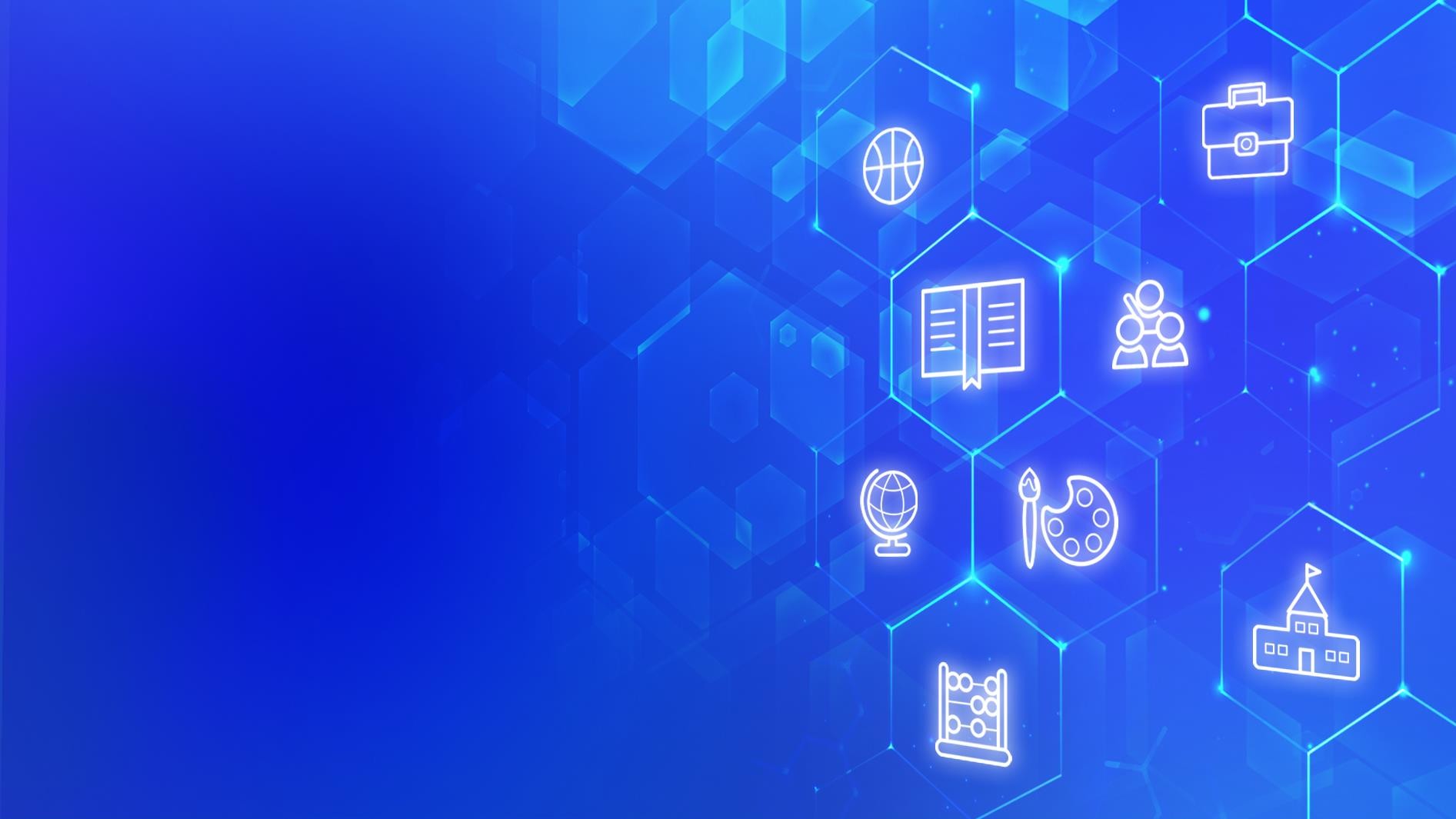 Муниципальное казенное дошкольное образовательное учреждение                           «Детский сад «Теремок» г.Нижнеудинск»
ИННОВАЦИОННЫЙ ПРОЕКТ
         « Три ступени к успеху»
Формирование предпосылок функциональной грамотности детей дошкольного возраста
Составитель: Заведующий МКДОУ «Теремок» 
Павловская И.Э.
Функциональная грамотность:  актуально в дошкольном образовании?
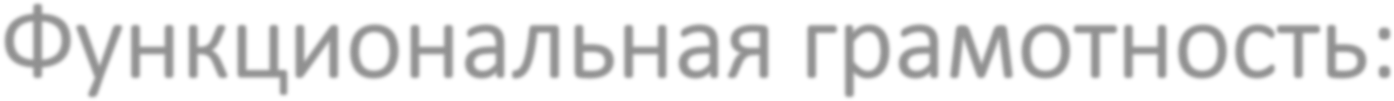 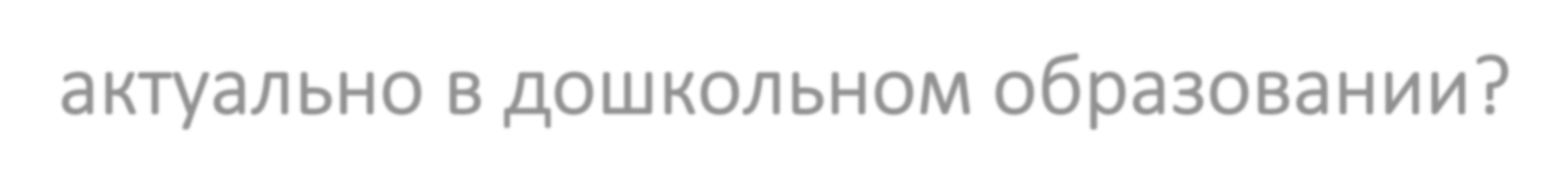 Дошкольное образование направлено на формирование общей культуры, развитие физических,   интеллектуальных, нравственных, эстетических и личностных качеств, формирование предпосылок  учебной деятельности, сохранение и укрепление здоровья детей дошкольного возраста
Пункт 1 статьи 64 Федерального закона
«Об образовании в Российской Федерации»

Чтобы этот показатель функциональной грамотности школьников  был достаточно высок, мы должны создать предпосылки  функциональной грамотности в дошкольном детстве.

О.А. Карабанова, доктор психологических наук, профессор
Указ Президента Российской Федерации  от 21 июля 2020 г. № 474«О национальных целях развития Российской Федерации  на период до 2030 года»
Обеспечение глобальной конкурентоспособности российского образования, вхождение Российской Федерации в число 10 ведущих  стран мира по качеству общего образования

Национальная цель: Возможности для самореализации и  развития талантов

Целевой показатель: вхождение Российской Федерации в число  десяти ведущих стран мира по качеству общего образования
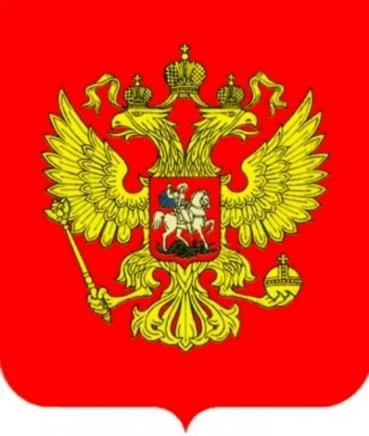 10
Цель проекта
Создание условий для формирования предпосылок функциональной грамотности у детей дошкольного возраста, как основы успешного обучения в школе.
2
3
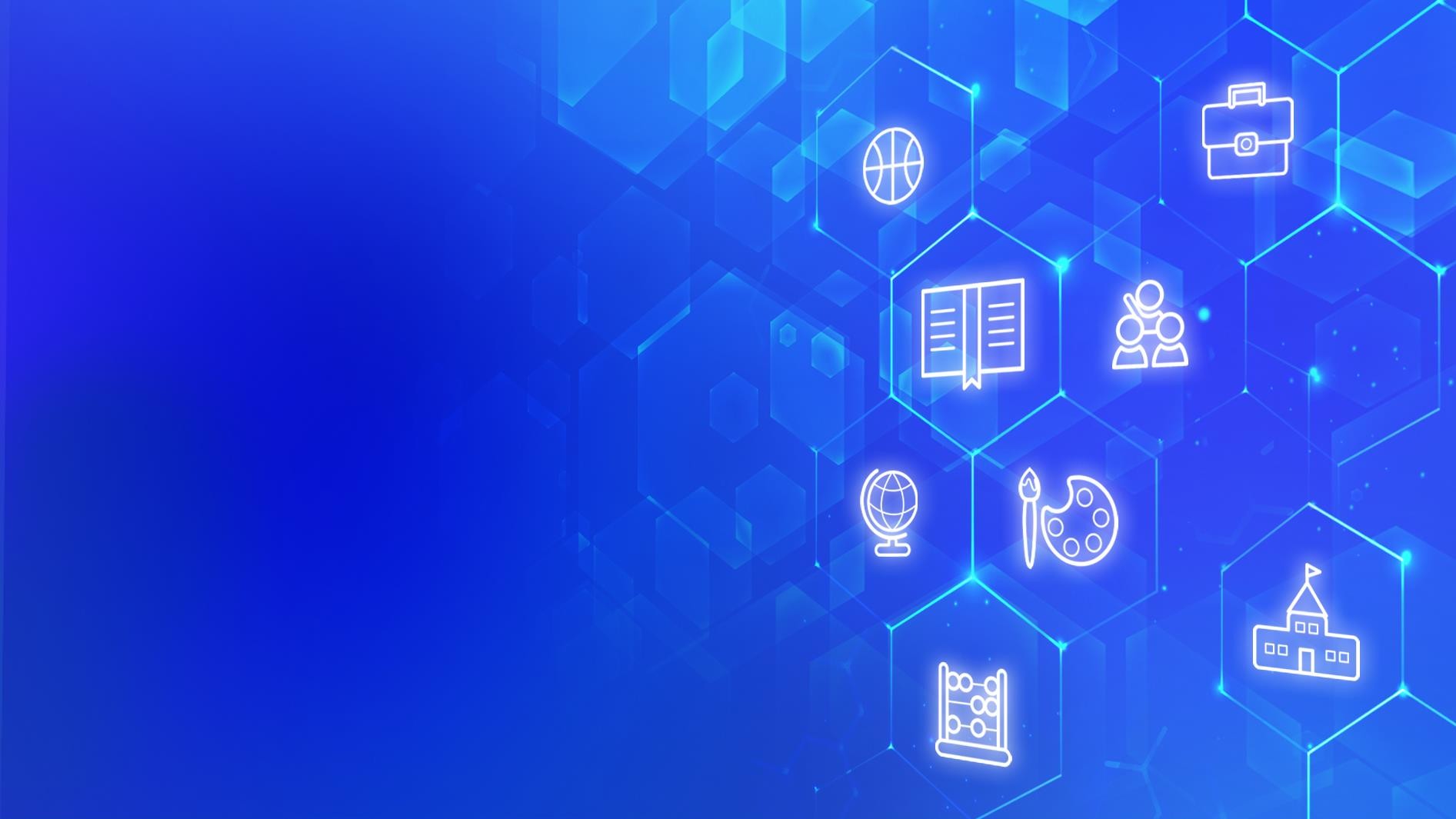 Задачи проекта
Обеспечить внедрение в педагогическую практику эффективных педагогических методов, приёмов и технологий направленных на формирование у детей предпосылок математической, естественнонаучной, читательской (речевой) грамотности.

 Совершенствовать профессиональные компетенции педагогов в организации образовательного процесса, направленного на формирование у детей предпосылок функциональной грамотности.

Способствовать повышению активности родителей в     образовательном процессе ДОУ для эффективного формирования предпосылок функциональной грамотности у детей 3-7 лет.

Обеспечить развитие материально-технической базы, развивающей предметно-пространственной, образовательной и цифровой среды.
Компоненты  функциональной  грамотности в общем  образовании
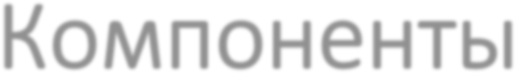 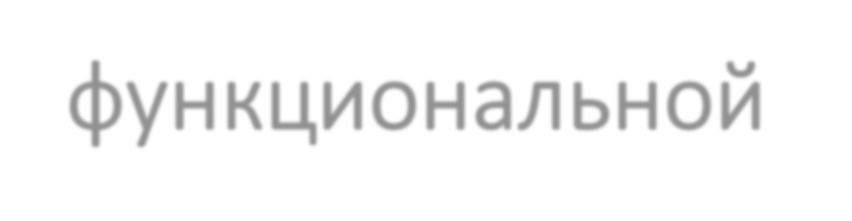 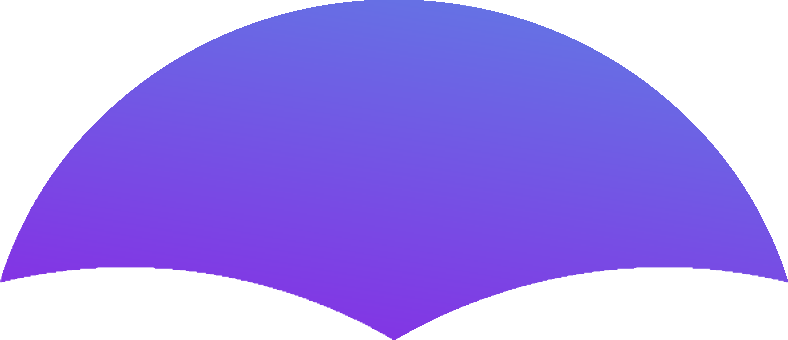 Читательская
грамотность
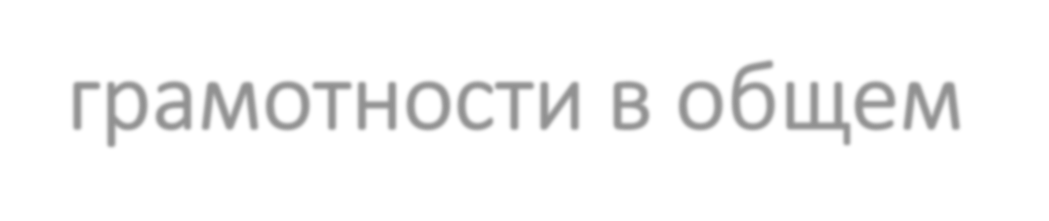 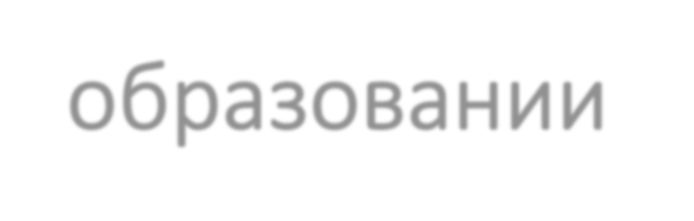 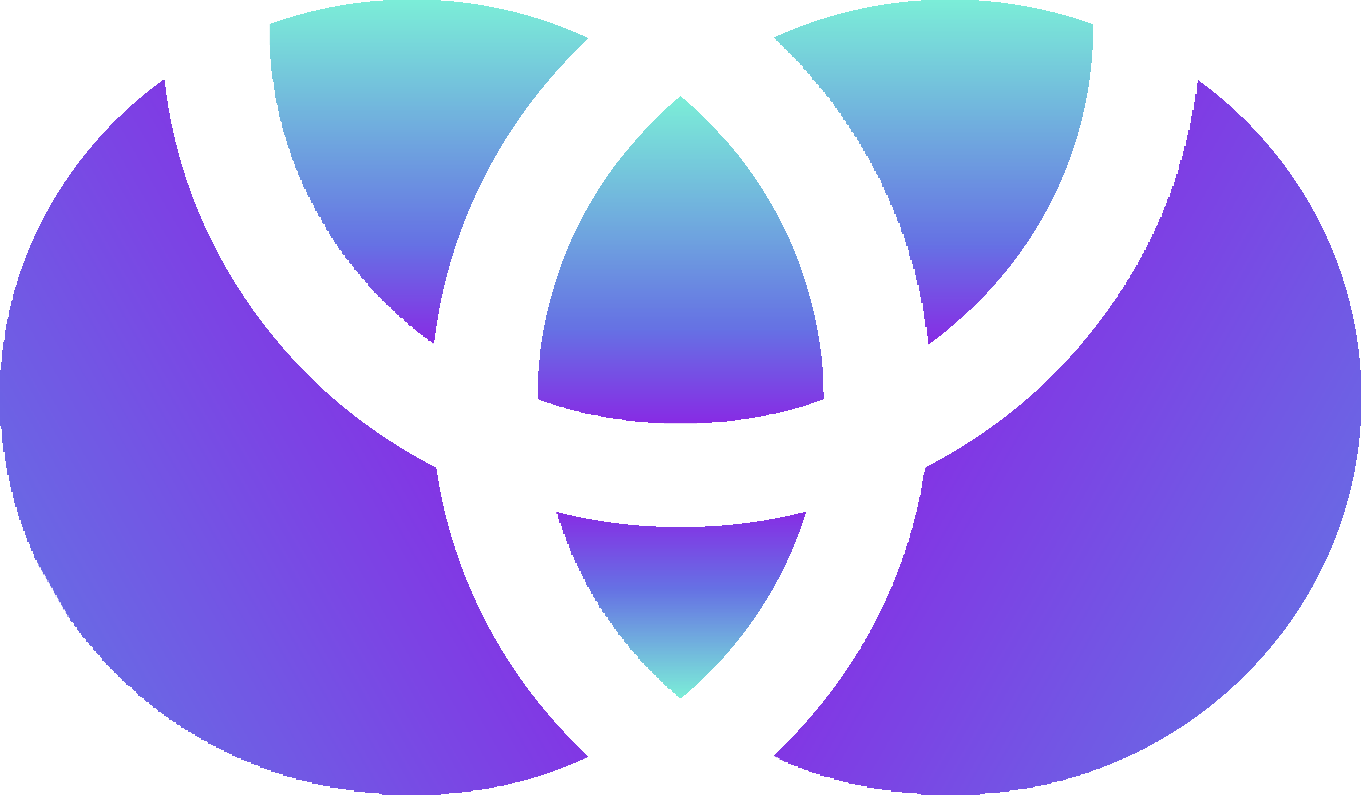 Читательская  грамотность
Функциональная  грамотность
Математическая  грамотность
Естественно  научная
грамотность
Математическая  грамотность
Естественнонаучная  грамотность
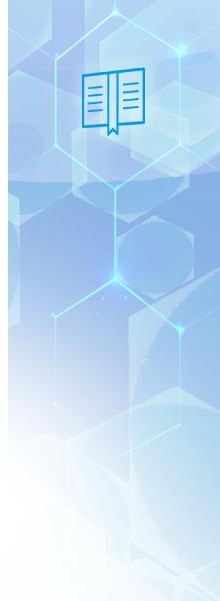 Парциальная программа  «Экономическое воспитание дошкольников: формирование предпосылок финансовой грамотности».
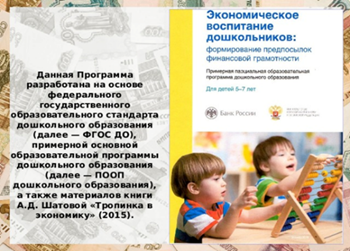 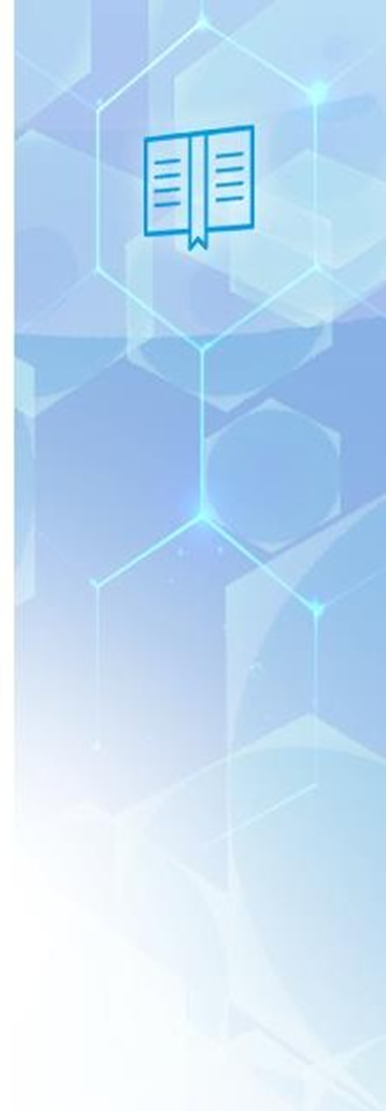 Направления программы 
экономического воспитания
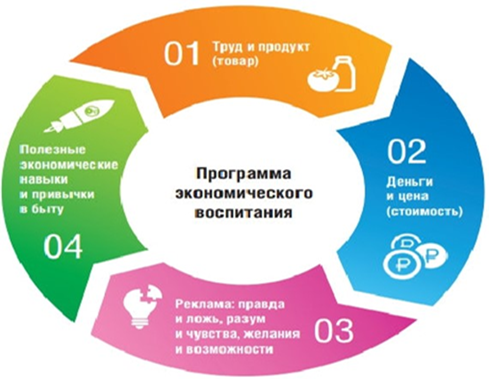 Функциональная грамотность детей - это определенный уровень образованности детей дошкольного возраста на ступени дошкольного образования, выражающий степень овладения детьми ключевыми компетенциями.
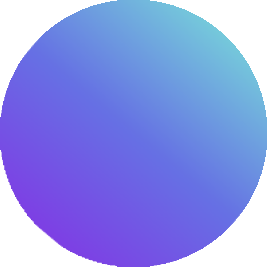 оценивать знания и умения
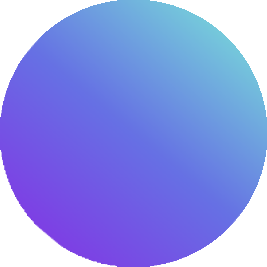 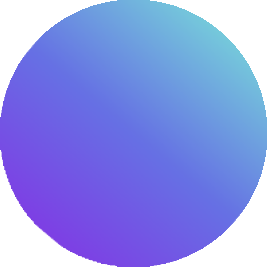 применять знания и умения
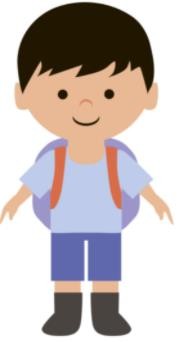 осуществлять саморазвитие
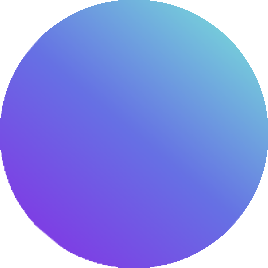 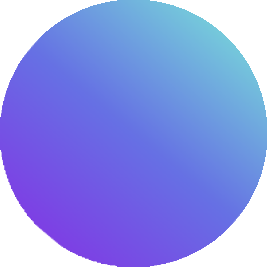 принимать важные и
 обоснованные решения
добывать знания
План реализации образовательного проекта «Три ступени к успеху»
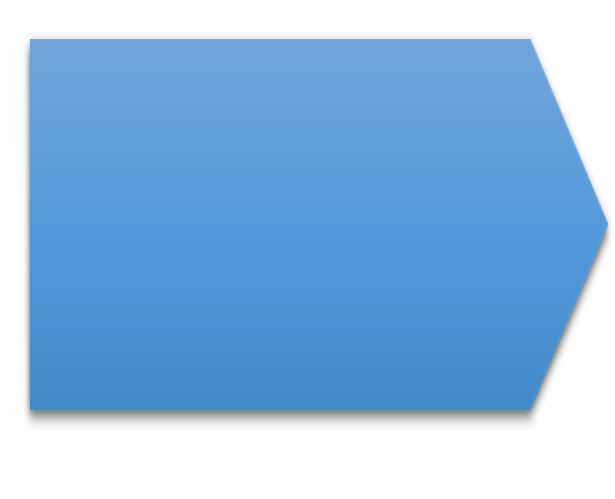 Анализ существующих образовательных практик в аспекте формирования предпосылок функциональной грамотности у детей дошкольного возраста.
 
Разработка системы тематического планирования образовательной деятельности  (электронный ресурс)

Включение родителей в образовательный процесс  при формировании предпосылок функциональной грамотности детей 3-7. 

 Подбор и внедрение в педагогическую практику эффективных педагогических технологий, позволяющих формировать у детей предпосылки читательской, математической, естественнонаучной грамотности
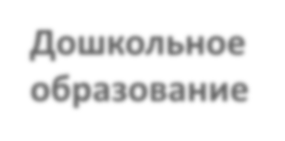 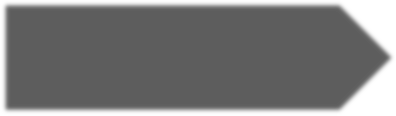 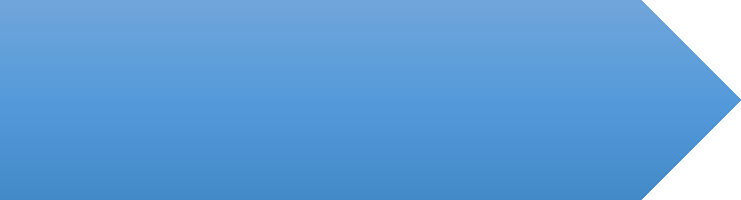 1 этап 
организационно –    подготовительный
 январь 2025г. 
 май 2025г.
-
Формирование предпосылок читательской грамотности
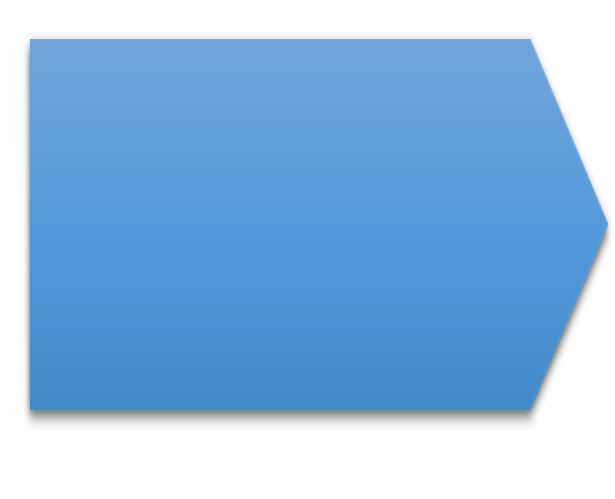 Мониторинг интересов детей старшего возраста
 «Как хорошо уметь читать» 
Опрос родителей (законных представителей)  анкетирование на тему: «С какого возраста учить ребенка читать?»,  «Модно ли читать сказки».
Лекторий для родителей «Говорунишки».
Мастер-классы с привлечением учителей начальных классов.  
Участие в читательском аукционе-игре «Мои книги», «По страницам любимой книги».
 «День самоуправления»   для родителей.
Книгостудия «Про - чтение»
«Библиодворик» на территории детского сада.
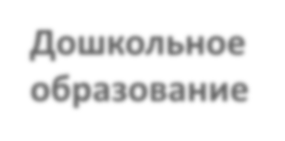 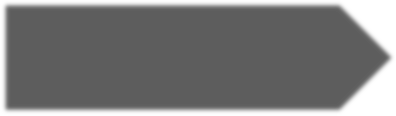 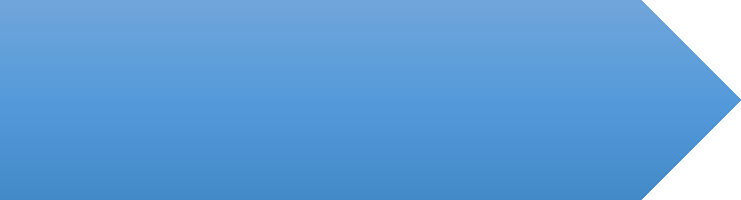 2 этап 
 основной
 март 2025г. 
май 2026г.
-
Формирование предпосылок естественнонаучной  грамотности
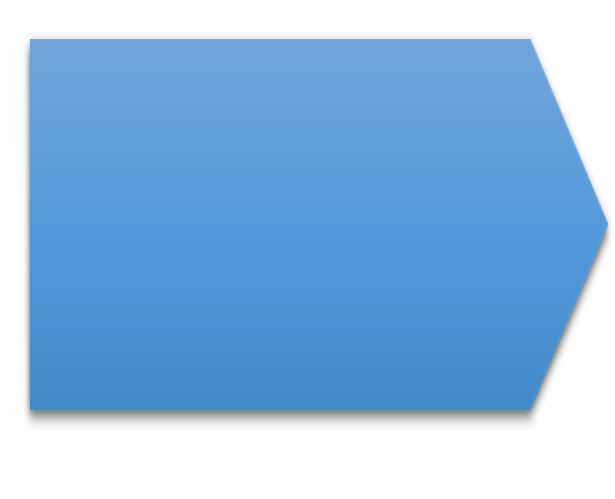 Мониторинг интересов детей старшего возраста «Почему человек должен беречь природу?», 
Опрос родителей (законных представителей) и анкетирование на тему: «Как сделать город чище?» «Человек в природе. польза и вред» 
Экспедиция клуба выходного дня. 
Изготовление семейных экологических газет, журналов «Человек в мире природы», «Моя Родина -Сибирь».
Клуб выходного дня «Умные экологические выходные».
Социальный проект «Академия опытов», «Эко-парк для любознательных детей».
Интеллектуальная экспедиция «По тропе времени».
Игра-путешествие «Зеленая школа
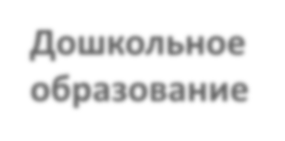 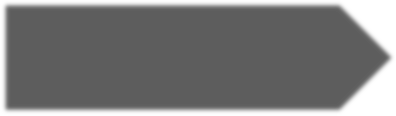 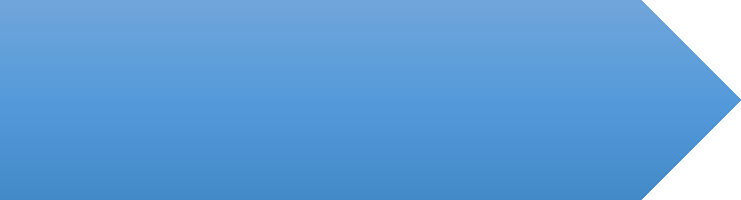 2 этап 
 основной
 сентябрь 2026
май 2027г.
-
Формирование предпосылок математической  грамотности
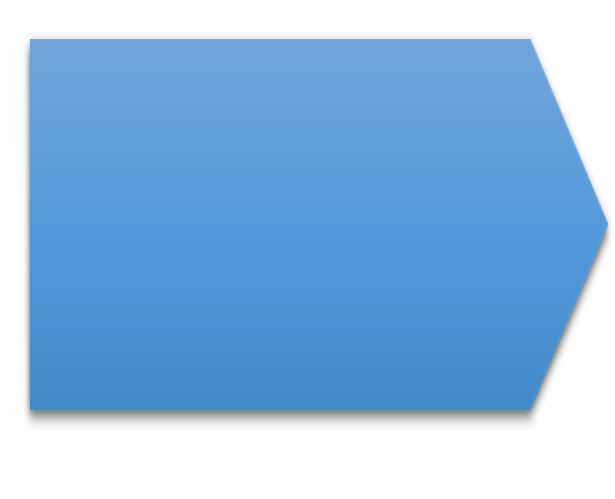 Конкурсные движения, экскурсии, челенджи математического поискового характера.
Интерактивные мероприятия для родителей и детей по математической грамотности.
Изготовление семейных экономических газет, презентации: «Наша домашняя экономка», «Экономика своими руками».
Игра-путешествие «Вовка в стране математики».
Интеллектуальная экспедиция совместно с родителями «В мир экономики». 
Социальный проект «Планета математического волшебства».
Исследовательский проект «Зачем повару математика».
Клуб выходного дня «Умные математические выходные».
Профориентационная акция «Математика в профессиях».
«Неделя финансовой грамотности».
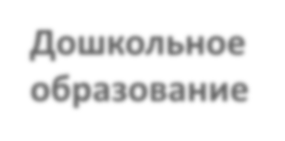 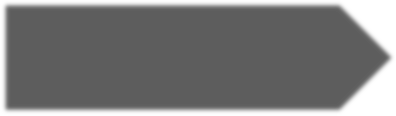 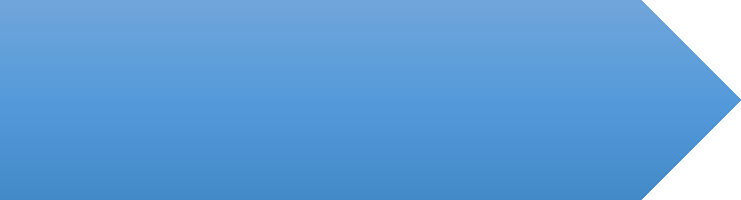 2 этап 
 основной
 сентябрь 2027г.
май 2028г.
-
Систематизация  и обобщение результатов проектной деятельности
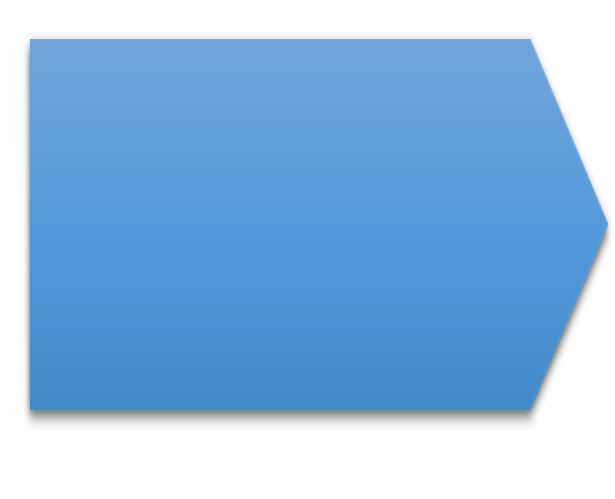 Подведение итогов  по:
распространению опыта работы, участию в конкурсах
участию в детских фестивалях «Умникум», «Юный мастер».
выступлениям на вебинарах, конференциях, заседаниях методических объединений.

Рефлексивный анализ по эффективности реализации проекта:
Аналитические справки, выявление проблем, поиск решений.
Отчеты по итогам реализации проекта.
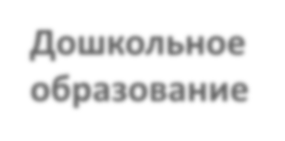 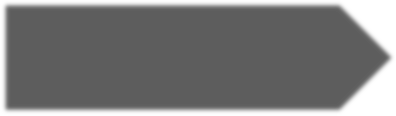 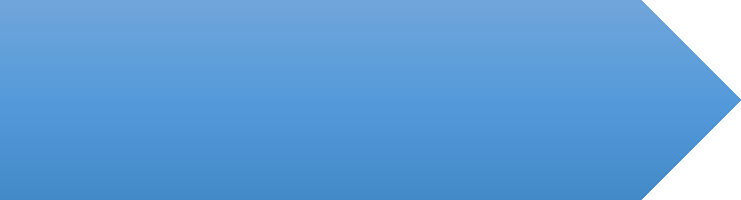 3 этап 
 обобщающий
 март 2028.
май 2028г.
-
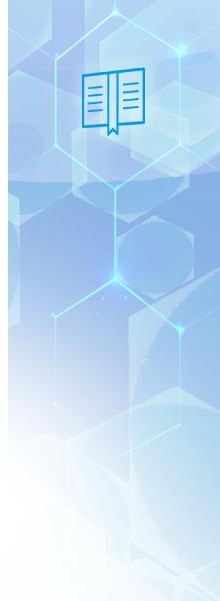 Функциональная грамотность - основа для построения  преемственности между  уровнями   общего образования
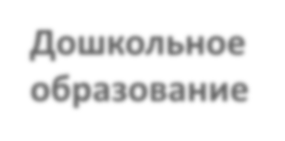 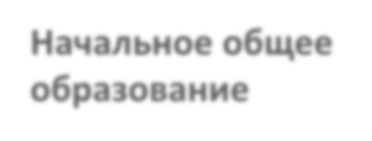 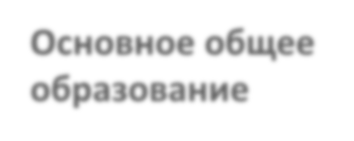 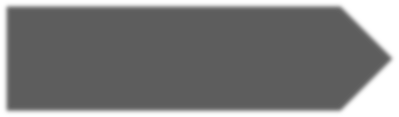 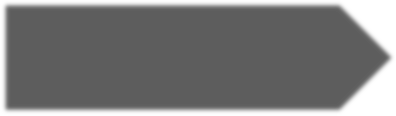 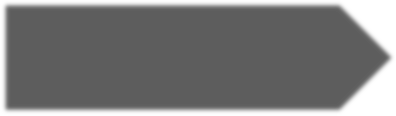 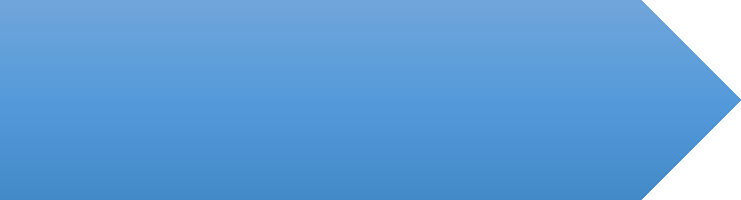 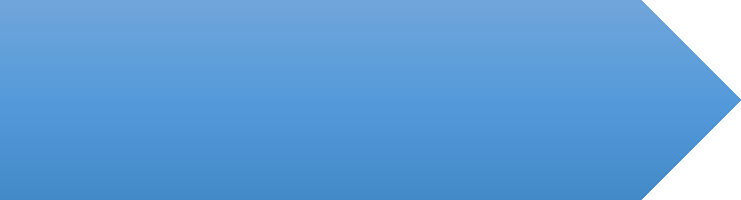 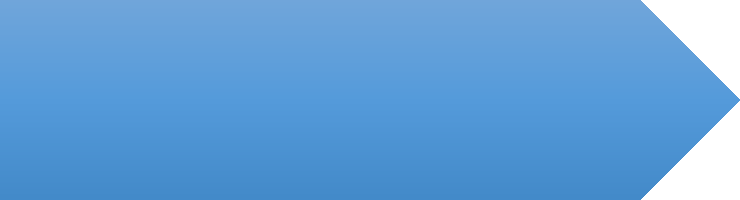 Дошкольное  образование
Начальное общее  образование
Основное общее  образование
Развитие предпосылок  функциональной
грамотности
у дошкольников
Формирование функциональной  грамотности школьников
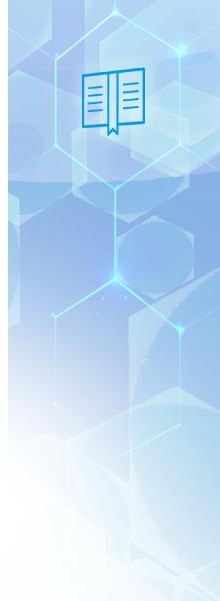 Наши помощники
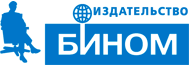 Самые интересные онлайн - мероприятия  https://lbz.ru/video/  https://uchitel.club/events/
Благодарю за внимание!